Modern Style
Art Company
Minimal
Protect
Lorem ipsum
Dolor
Sit amet.
Business
Presentation Template.
Lorep  ipsum duis aute irure dolor in kaselih oilue reprehendesse cill inure dolorlaoru sit amet. Duis aute irusitakus reprei Voluptate lorem kuisais.
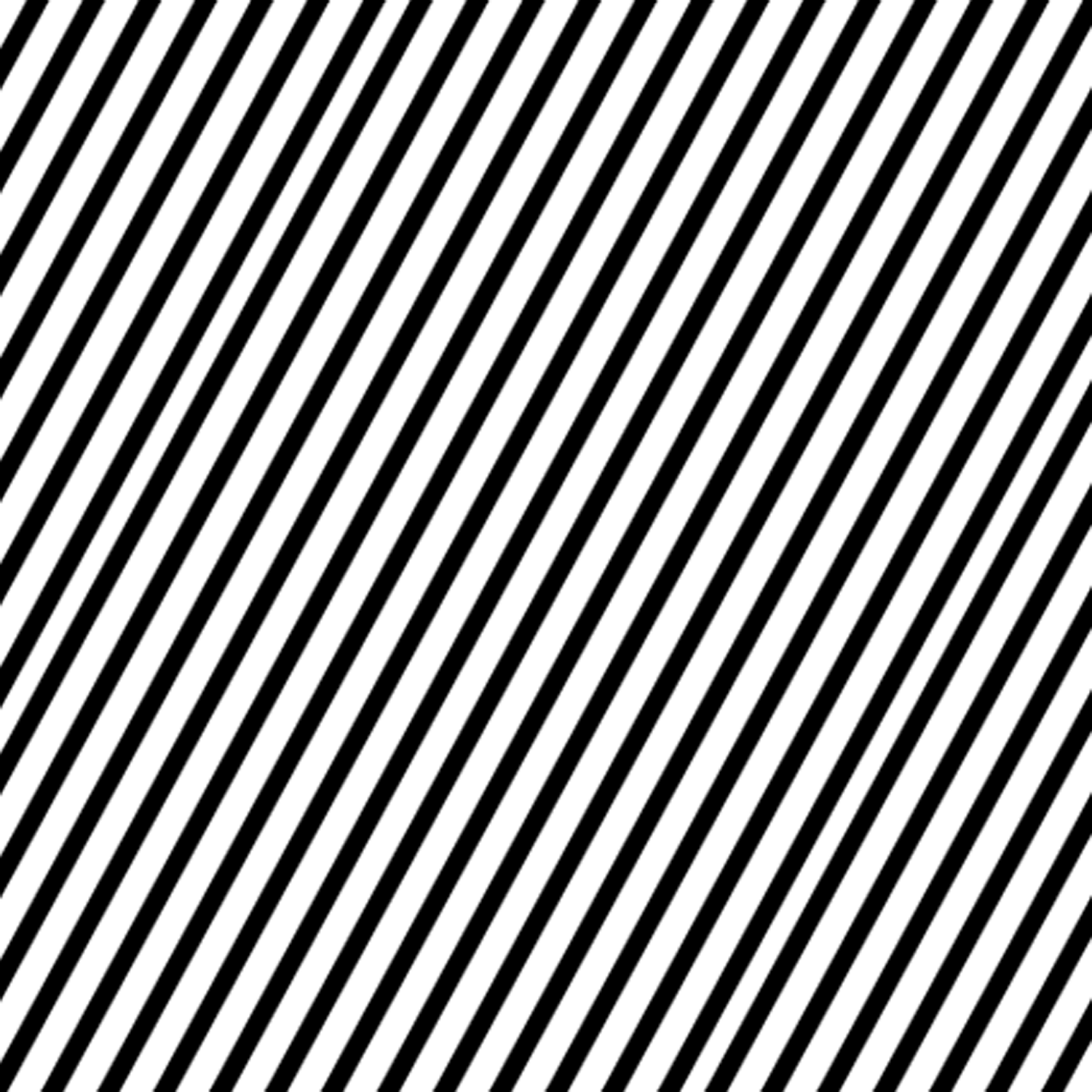 Template
Premium Design
Protect
Presentation
Modern Style
Art Company
Minimal
About Company
welcome
Welcome to Protect studio
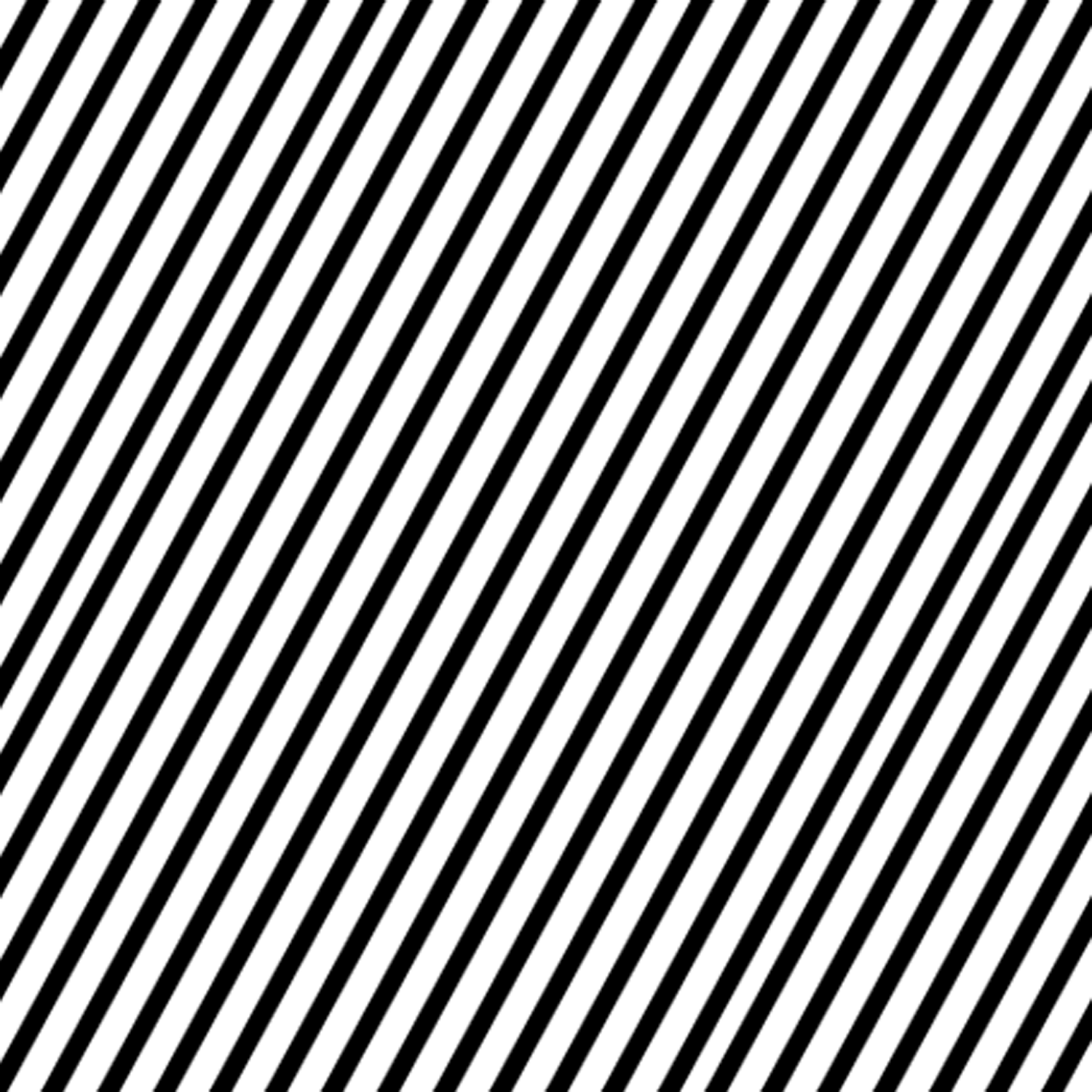 Lorep  ipsum duis aute irure dolor in kauselih oilusioi repiehenderiti volui ptates esse cill inure dolrlasue boru sit amet. Duis aute
Lorep  ipsum duis aute irure dolor in kauselih oiluek epreh deriti vols esse cill inure dolorlaboru sit amet. Duis autelo irusitakus rephenderi Voluptate loremil.
Protect
Presentation
Modern Style
Art Company
Minimal
History of
- Protect studio
Lorep  ipsum duis aute irure dolor in kauselih oilue epreh deriti vols essek inure sitam.
Lorep  ipsum duis aute irure dolor in kauselih oilue epreh deriti vols esse cill inure dolorlkal aboru sit amet. Duis autelo irusitakus repreh enderi Voluptate lorem kuisais.
Lorep  ipsum duis aute irure dolor in kauselih oilue epreh deriti vols esse cill inure dolorlkal aboru sit amet. Duis autelo irusitakus repreh
2021
Protect
Presentation
Modern Style
Art Company
Minimal
How start
Protect studio
STUDIO
Lorep  ipsum duis aute irure dolor in kauselih oilue epreh
deriti vols esse cill inure dolorlaboru sit amet. Duis autelo irusitakus reprehenderi Voluptate lorem kuisais.
start
Protect
Presentation
Modern Style
Art Company
Minimal
when
When start Protect studio
Lorep  ipsum duis aute irure dolor in kauselih oilue epreh deriti vols esse cill inure dolorlkal aboru sit amet. Duis autelo irusitakus repreh enderi Voluptate lorem kuisais.
Protect
Presentation
Modern Style
Art Company
Minimal
Art Company
who
Who start
Protect studio
Lorep  ipsum duis aute irure dolor in kauselih oilusioi repiehenderiti volui ptates esse cill inure dolrlasue boru sit amet. Duis aute
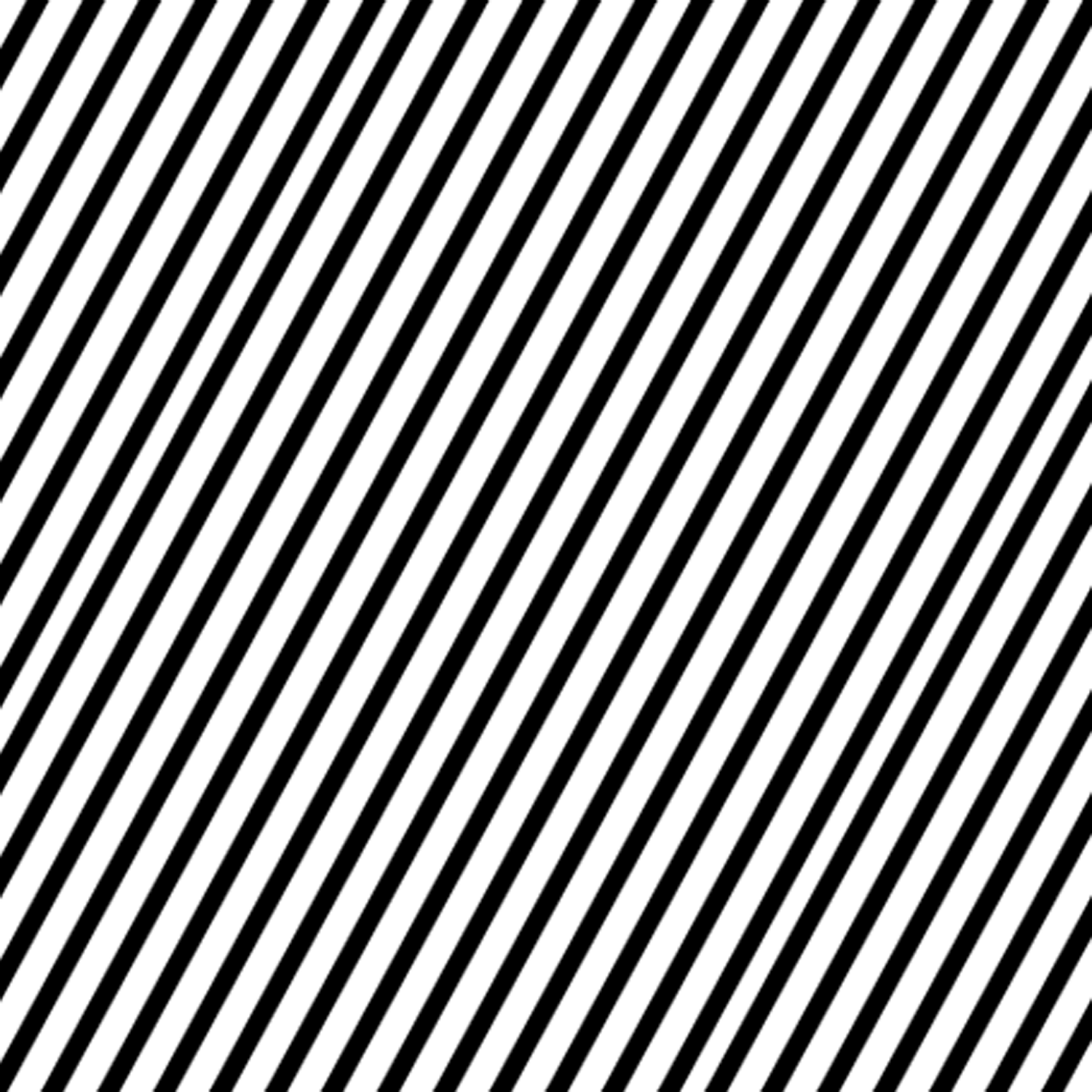 Badrei Gibson
California, 03/14/1990
Photographer
Protect
Presentation
Modern Style
Art Company
Minimal
collaboration
Protect
Collaboration
Lorep  ipsum duis aute irure dolor in kauselih oilusioi repiehenderiti volui ptates esse cill inure dolrlasue boru sit amet. Duis aute
Lorep  ipsum duis aute irure dolor in kauselih oiluek epreh deriti vols esse cill inure dolorlaboru sit amet. Duis autelo irusitakus rephenderi Voluptate loremil.
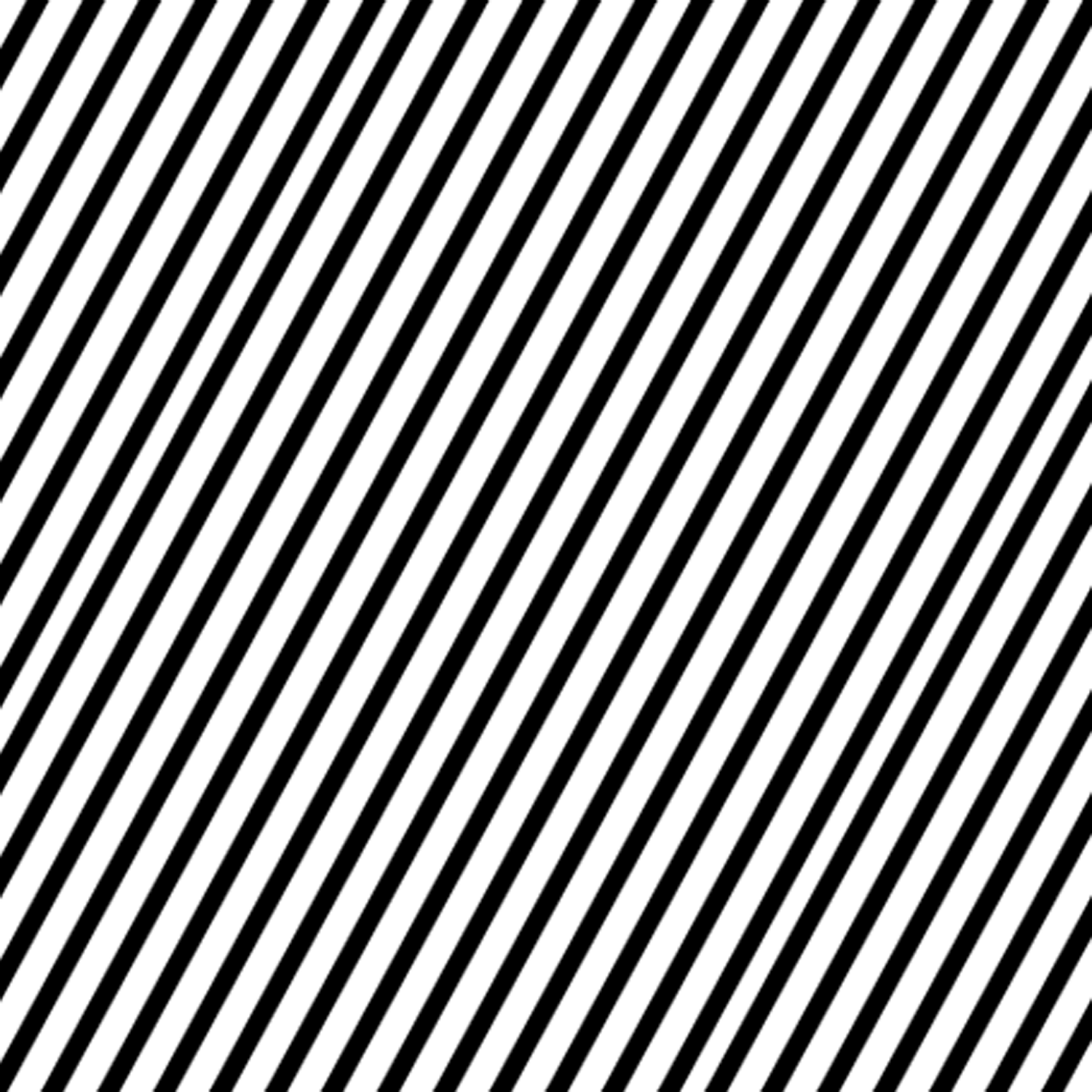 Protect
Presentation
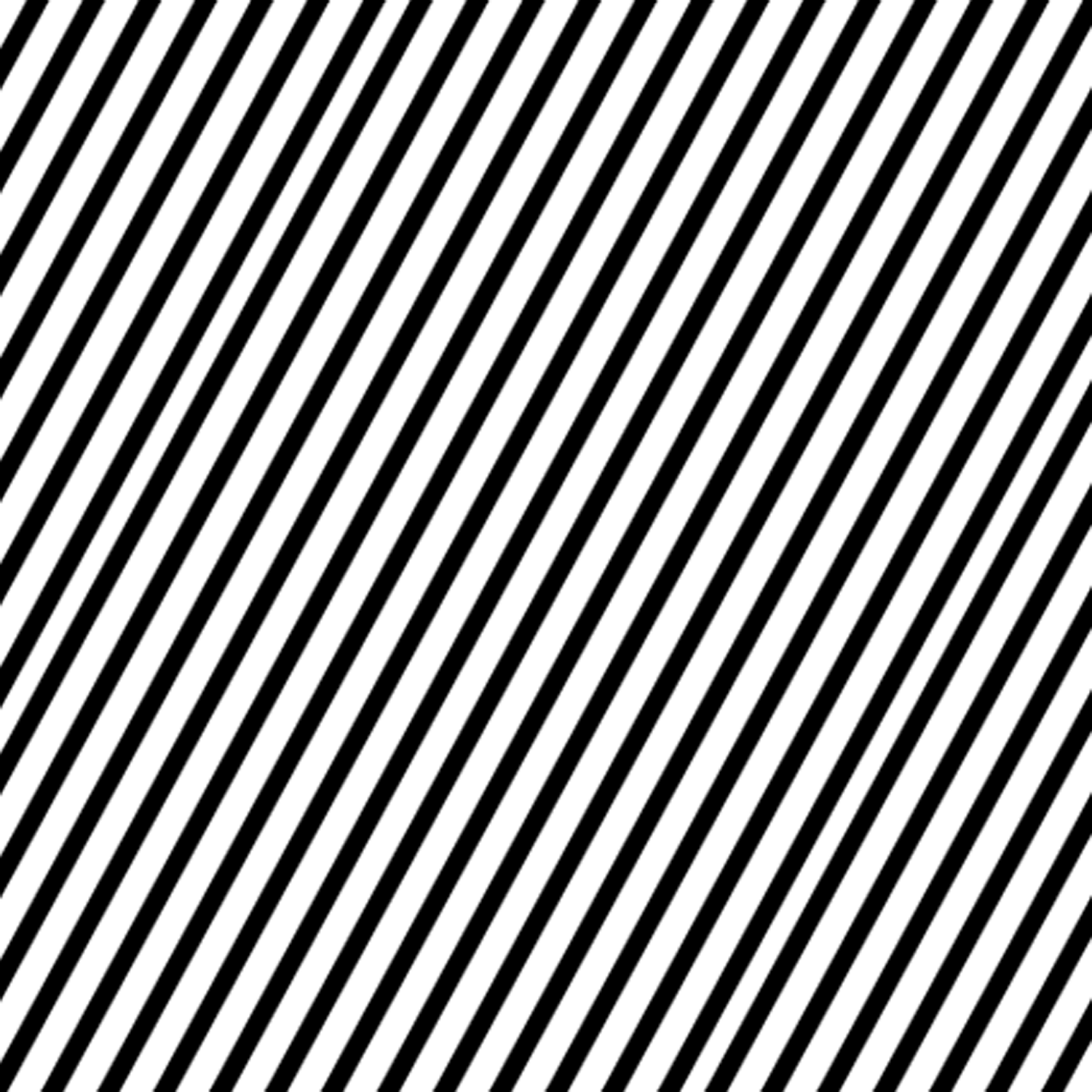 Modern Style
Art Company
Minimal
About our 
vision
San 
Francisco
PROTECT
For most of us, design is invisible , until it fails
Vision Your Title Here.
01/03
Lorep  ipsum duis aute irure dolor in kauselih oiluek epreh deriti vols esse cill inure dolorlaboru sit amet. Duis autelo irusitakus rephenderi Voluptate loremil. Doloris
Protect
Presentation
Modern Style
Art Company
Minimal
About our 
Mission
Lorep  ipsum duis aute irure dolor in kauselih oilusioalio repres henderiti voluptates esse cill inure dolorlaboru sits amet. Duis aute irusita dolorin reprehenderit inskalieos voluptate loremips ipsum dui sit amet.
Text Tittle Here
Lorep  ipsum duis aute irure dolor in kauselih oilusioalio
Vision Your Title Here.
01/03
01/03
Text Tittle Here
Text Tittle Here
Lorep  ipsum duis aute irure dolor in kauselih oiluek epreh deriti vols esse cill inure dolorlaboru sit amet. Duis autelo irusitakus rephenderi Voluptate loremil. Doloris
Lorep  ipsum duis aute irure dolor in kauselih laboru sit amet. Duis
Lorep  ipsum duis aute irure dolor in kauselih laboru sit amet. Duis
Protect
Presentation
THE TEAM
Modern Style
Art Company
Minimal
Aldi Nesta
Aldi Nesta
California, 03/14/1990
California, 03/14/1990
Aldi Nesta
Aldi Nesta
California, 03/14/1990
California, 03/14/1990
Protect
Presentation
Modern Style
Art Company
Minimal
Meet our team
Lorep  ipsum duis aute irure dolor in kauselih oilusioi repiehenderiti voluis sit amet.
THE TEAM
Team
Presentation
Modern Style
Art Company
Minimal
TEAM
The
Meet our team
Lorep  ipsum duis aute irure dolor in kauselih oilusi doris repiehenderiti sit amet.
Protect
Presentation
Modern Style
Art Company
Minimal
2021
Protect Expert
Feriyan Alcantara
California, 03/14/1990
Illustrator
Protect
Presentation
Modern Style
Art Company
Protect
About our  Service
Lorep  ipsum duis aute irure dolor
Lorep  ipsum duis aute irure dolor inar kauselih oilue epreh deriti vols esse cill inure dolorlaboru sit amet. Duis autelo irusitakus reprehenderi Voluptate nari lorem kuisais.
Service 1
Service 1
Lorep  ipsum duis aute irure dolor in kauselih laboru sit amet. Duis
Service 1
Service 1
SERVICE
01/03
Text Tittle Here
Lorep  ipsum duis aute irure dolor in kauselih laboru sit amet. Duis
Presentation
Modern Style
Art Company
Minimal
The best
Service
We pride ourselves on 
delivering good customer service
service
Team Work
Architecture
User interface
Lorep  ipsum duis aute irure dolor in kauselih oilusioi reprehenderitilores voluptates esse
Lorep  ipsum duis aute irure dolor in kauselih oilusioi reprehenderitilores voluptates esse
Lorep  ipsum duis aute irure dolor in kauselih oilusioi reprehenderitilores voluptates esse
Protect
Presentation
Modern Style
Art Company
Minimal
Our service
Lorep  ipsum duis aute irure dolor in kauselih oilusioi repiehenderiti voluis sit amet.
Architecture
User interface
Lorep  ipsum duis aute irure dolor in kauselih oilusioi reprehenderitilores voluptates esse
Lorep  ipsum duis aute irure dolor in kauselih oilusioi reprehenderitilores voluptates esse
Lorep  ipsum duis aute irure dolor in kauselih oilue epreh
deriti vols esse cill inure dolorlaboru sit amet. Duis autelo irusitakus reprehenderi Voluptate lorem kuisais.
01/03
Text Tittle Here
Text Tittle Here
Lorep  ipsum duis aute irure dolor in kauselih laboru sit amet. Duis
Lorep  ipsum duis aute irure dolor in kauselih laboru sit amet. Duis
Protect
Presentation
Modern Style
Art Company
Minimal
Our service
Lorep  ipsum duis aute irure dolor in kauselih oilusioi repiehenderiti volui ptates esse cill inure dolrlasue
Lorep  ipsum duis aute irure dolor in kauselih oiluek epreh deriti vols esse cill inure lorloruki sit amet. Duis autelo irusitakus repah enderis volu ptate loremil kuisais.
SERVICE
User interface
Architecture
Lorep  ipsum duis aute irure dolor in kauselih oilusioi reprehenderitilores voluptates esse
Lorep  ipsum duis aute irure dolor in kauselih oilusioi reprehenderitilores voluptates esse
Protect
Presentation
Modern Style
Art Company
Minimal
Breakslide
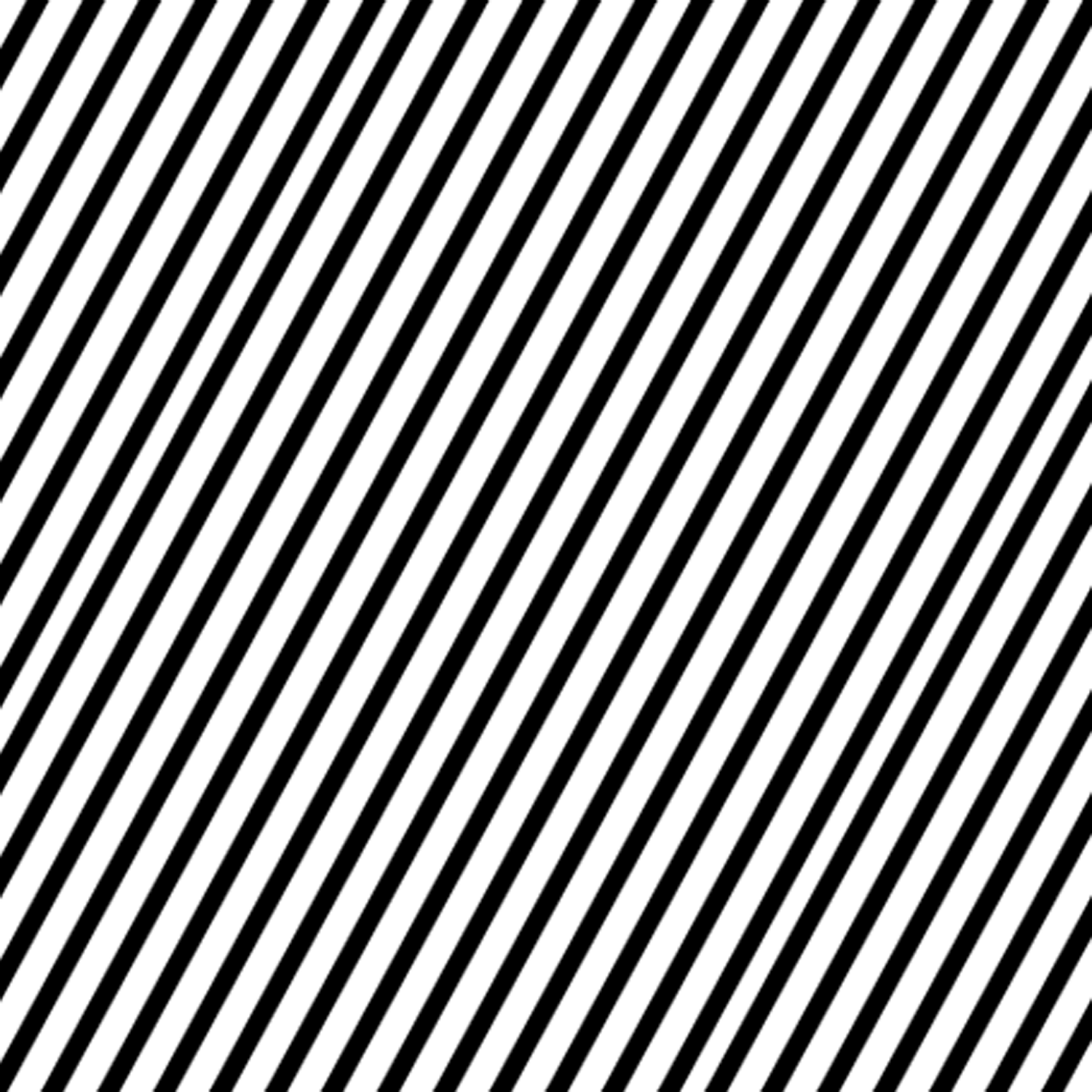 Lorem ipsum
Dolor
Sit amet.
Business
Presentation Template.
Lorep  ipsum duis aute irure dolor in kaselih oilue reprehendesse cill inure dolorlaoru sit amet. Duis aute irusitakus reprei Voluptate lorem kuisais.
Template
Premium Design
Protect
Presentation
Modern Style
Art Company
Minimal
Portfolio
Protect 
Portfolio
Lorep  ipsum duis aute irure dolor in kauselih oilusioalio repr hender dolik voluptates esse cill inure dorlaborua sits amet. Duis ipsum dui sit amet loi. Lorem duisit amet just higorio.
Protect
Presentation
Modern Style
Art Company
Minimal
Protect 
Portfolio
2019
Lorep  ipsum duis aute irure dolor in kauselih oilusialio repr henderiti voluptates esse cill inure dolorlaboru sits amet. Duis ipsum dui sit amet. Lorem duisit amet justikl higorio kolor duiski duilersLorep.
Protect
Presentation
Modern Style
Art Company
Minimal
work
best
Protect 
Portfolio
2019
Lorep  ipsum duis aute irure dolor in kauselih oilusioi repiehenderiti volui ptates esse cill inure dolrlasue
Protect
Presentation
Modern Style
Art Company
Minimal
Protect 
Portfolio
2019
Lorep  ipsum duis aute irure dolor in kauselih oilusioalio repr henderiti voluptates esse cill inure dolorlaboru sits amet. Duis ipsum dui sit amet. Lorem duisit amet just higorio kolor duiski duilersLorep  ipsum duis aute irure dolor in kauselih oilusioalio repres henderiti voluptates
Protect
Presentation
Modern Style
Art Company
Minimal
Protect Portfolio
Protect
Presentation
Modern Style
Art Company
Minimal
Protect
Portfolio
Lorep  ipsum duis aute irure dolor in kauselih oilue epreh deriti vols essek
Lorep  ipsum duis aute irure dolor in kauselih oilue epreh deriti vols esse cill inure dolorlaoru sit amet. Duis autelo irusiakus reprehenderi Volutate lorem
Protect
Presentation
Modern Style
Art Company
Minimal
DEVICE
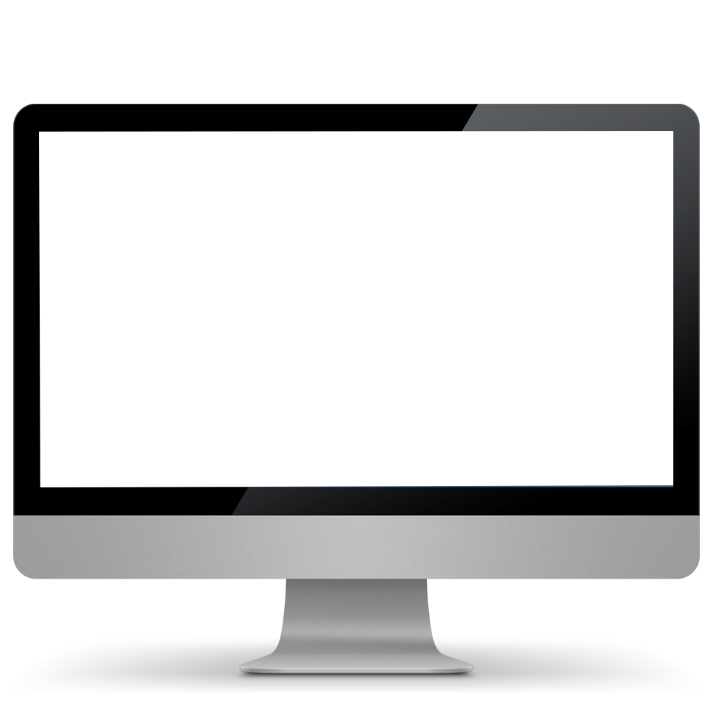 Dekstop media
mockup
Lorep  ipsum duis aute irure dolor in kauselih oilue epreh
deriti vols esse cill inure dolorlaboru sit amet. Duis autelo irusitakus reprehenderi Voluptate lorem kuisais.
Lorep  ipsum duis aute irure dolor in kauselih oilusioisduil reprehenderitisi voluptates esse cill inure dolorla dui lore
amet. Duis aute irusitaseiad dolorin reprehenderio loren
DEKSTOP
Protect
Presentation
Modern Style
Art Company
Minimal
DEVICE
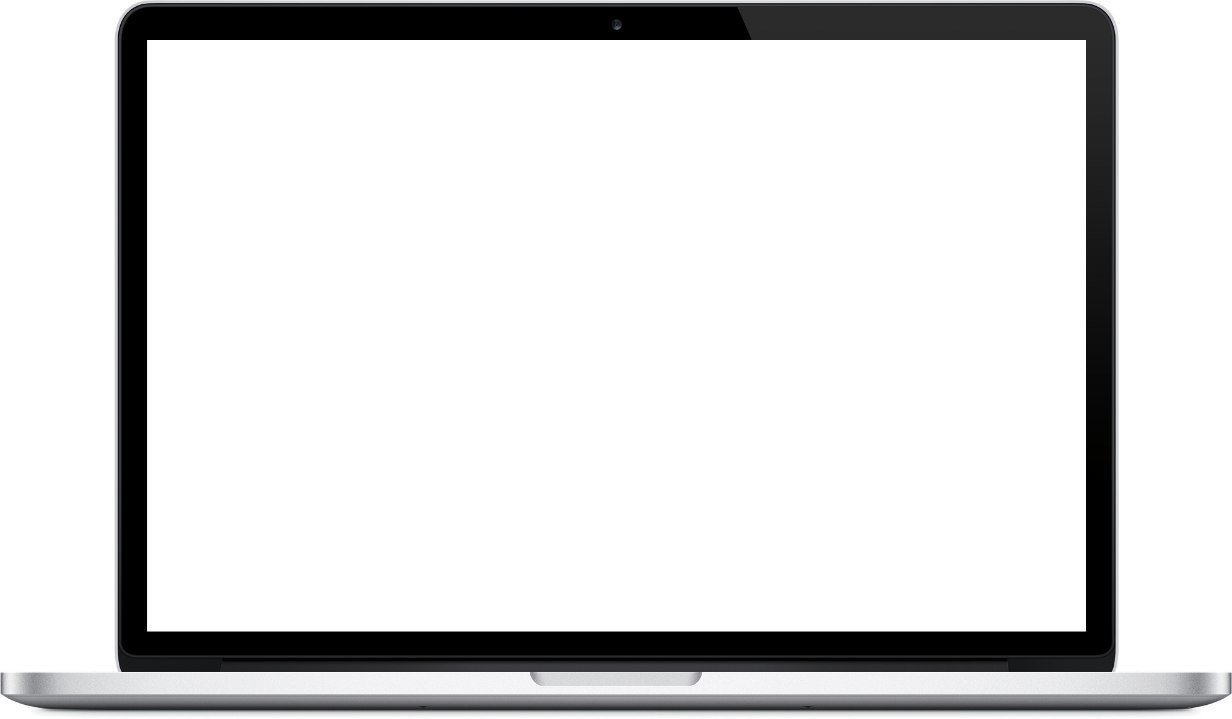 Leptop device
slide
Lorep  ipsum duis aute irure dolor in kauselih oilue epreh
deriti vols esse cill inure dolorlaboru sit amet. Duis autelo irusitakus reprehenderi Voluptate lorem kuisais.
Lorep  ipsum duis aute irure dolor in kauselih oilusioisduil reprehenderitisi voluptates esse cill inure dolorla dui lore
amet. Duis aute irusitaseiad dolorin reprehenderio loren
Protect
Presentation
Modern Style
Art Company
Minimal
Phone device
slide
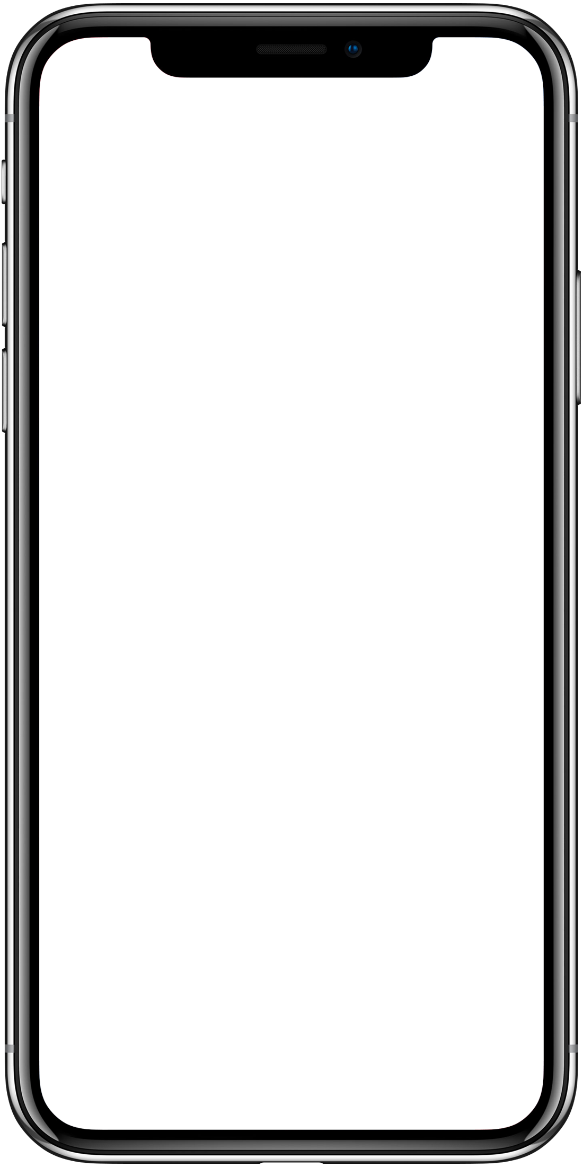 Analytics
Analytics
Lorep  ipsum duis aute irure dolor ina kauselih oilue doli reprehenderiti vols esse cill inure dolorlaboru sit ami aute irusitakus,
Lorep  ipsum duis aute irure dolor ina kauselih oilue doli reprehenderiti vols esse cill inure dolorlaboru sit ami aute irusitakus,
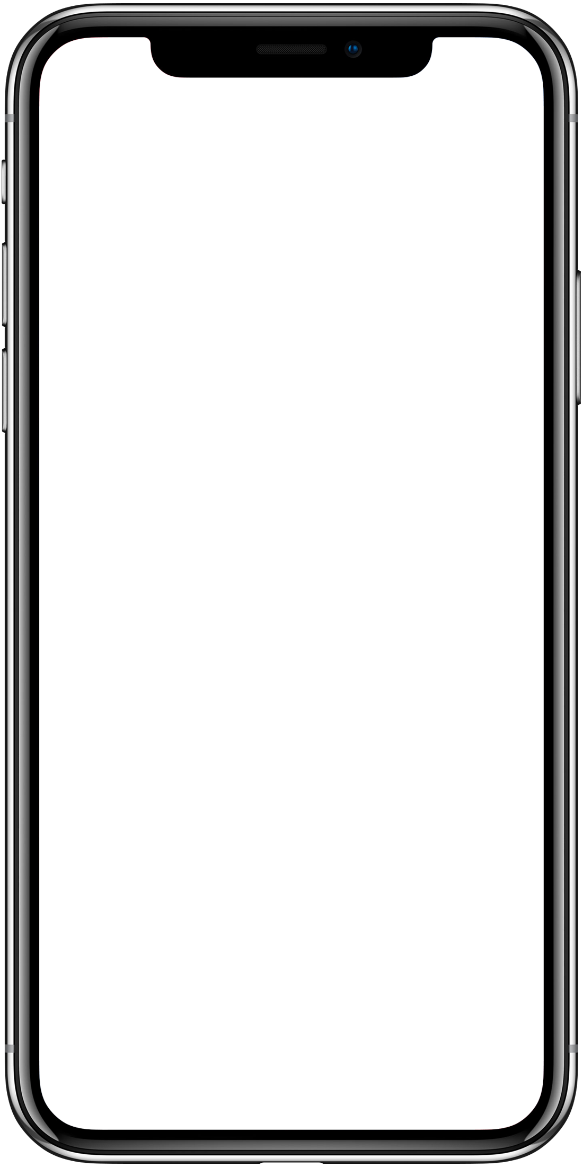 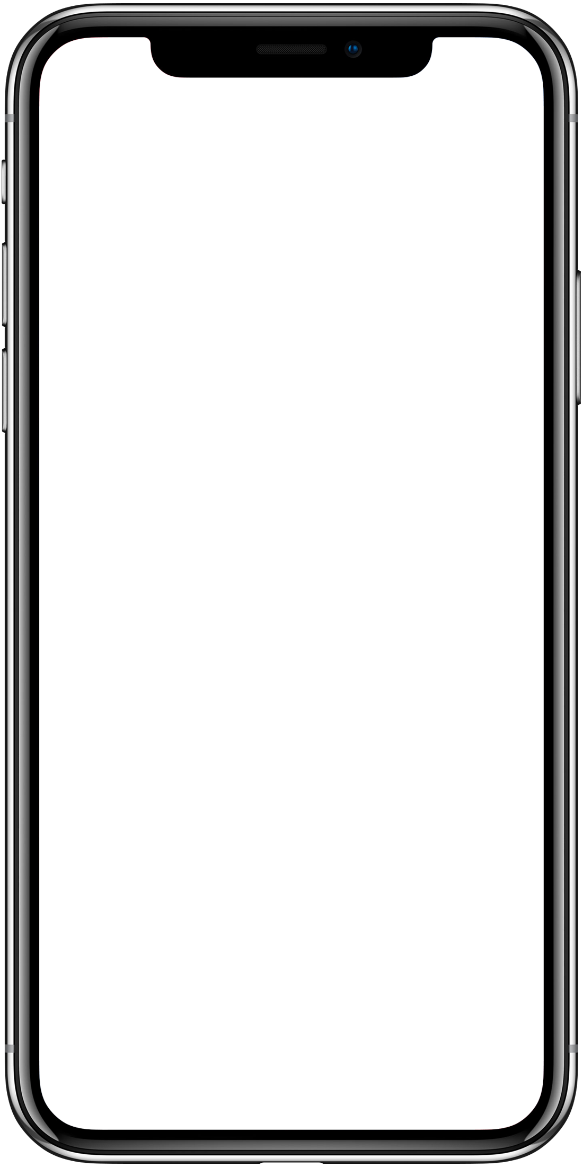 TEXT TITTLE HERE
TEXT TITTLE HERE
Protect
Presentation
Modern Style
Art Company
Minimal
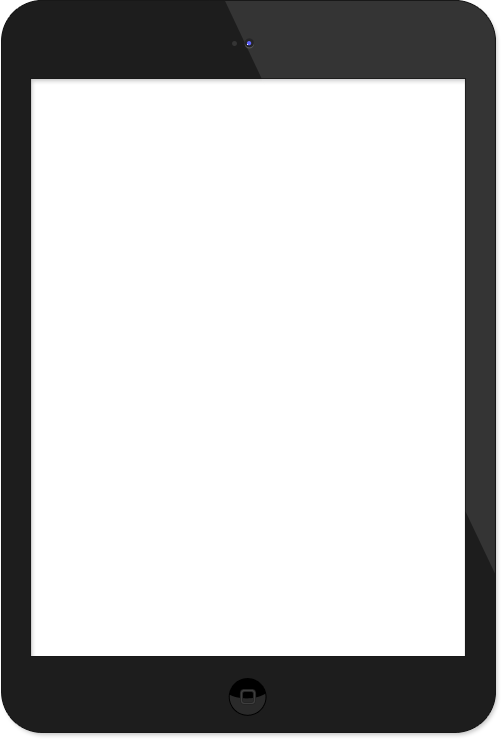 device
Tablet device
slide
Lorep  ipsum duis aute irure dolor in kauselih oilue epreh
deriti vols esse cill inure dolorlaboru sit amet. Duis autelo irusitakus reprehenderi Voluptate lorem kuisais.
tablet
Lorep  ipsum duis aute irure dolor in kauselih oilue epreh
deriti vols esse cill inure dolorlaboru sit amet. Duis autelo irusitakus reprehenderi Voluptate lorem kuisais. Dolorisa
Protect
Presentation
Modern Style
Art Company
Minimal
TEXT TITTLE HERE
Infographic
TEXT TITTLE HERE
Lorep  ipsum duis aute irure dolor in kauselih oilusioi reprehenderitilores voluptates esse
Lorep  ipsum duis aute irure dolor in kauselih oilusioi reprehenderitilores voluptates esse
TEXT TITTLE HERE
TEXT TITTLE HERE
Lorep  ipsum duis aute irure dolor in kauselih oilusioi reprehenderitilores voluptates esse
Lorep  ipsum duis aute irure dolor in kauselih oilusioi reprehenderitilores voluptates esse
01
02
03
04
Protect
Presentation
Modern Style
Art Company
Minimal
Infographic
TEXT TITTLE HERE
TEXT TITTLE HERE
Lorep  ipsum duis aute irure dolor in kauselih oilusioi reprehenderitilores voluptates esse
Lorep  ipsum duis aute irure dolor in kauselih oilusioi reprehenderitilores voluptates esse
TEXT TITTLE HERE
TEXT TITTLE HERE
Lorep  ipsum duis aute irure dolor in kauselih oilusioi reprehenderitilores voluptates esse
Lorep  ipsum duis aute irure dolor in kauselih oilusioi reprehenderitilores voluptates esse
Protect
Presentation
Modern Style
Art Company
Minimal
BUSINESS IDEA
Lorem ipsum
Dolor
Sit amet.
Lorem ipsum
Dolor
Sit amet.
Infographic
Lorep  ipsum duis aute irure dolor in kaselih oilue reprehendesse cill inure dolorlaoru sit amet. Duis aute irusitakus reprei Voluptate lorem kuisais.
Lorep  ipsum duis aute irure dolor in kaselih oilue reprehendesse cill inure dolorlaoru sit amet. Duis aute irusitakus reprei Voluptate lorem kuisais.
Lorep  ipsum duis aute irure dolor in kausel  oilue eprehe deriti vols esse cill inure dolori laboru sit amet. Duis autelo irusitakus repre henderi Voluptate lorem kuisais.
Lorep  ipsum duis aute irure dolor in kausel  oilue eprehe deriti vols esse cill inure dolori laboru sit amet. Duis autelo irusitakus repre henderi Voluptate lorem kuisais. Sit ametai
Lorem ipsum
Dolor
Sit amet.
Lorep  ipsum duis aute irure dolor in kaselih oilue reprehendesse cill inure dolorlaoru sit amet. Duis aute irusitakus reprei Voluptate lorem kuisais.
Presentation
Modern Style
Presentation
Modern Style
Presentation
Presentation
Modern Style
Art Company
Minimal
TEXT TITTLE HERE
TEXT TITTLE HERE
Infographic
Lorep  ipsum duis aute irure dolor in kauselih oilusioi reprehenderitilores voluptates esse
Lorep  ipsum duis aute irure dolor in kauselih oilusioi reprehenderitilores voluptates esse
1
2
3
4
5
TEXT TITTLE HERE
TEXT TITTLE HERE
TEXT TITTLE HERE
Lorep  ipsum duis aute irure dolor in kauselih oilusioi reprehenderitilores voluptates esse
Lorep  ipsum duis aute irure dolor in kauselih oilusioi reprehenderitilores voluptates esse
Lorep  ipsum duis aute irure dolor in kauselih oilusioi reprehenderitilores voluptates esse
Protect
Presentation
Modern Style
Art Company
Minimal
Infographic
TEXT TITTLE HERE
TEXT TITTLE HERE
Lorep  ipsum duis aute irure dolor in kausei
vols esse cill inure dolorlboru sit amet. Duis
lo irusitakus reprehenderi Voluptalorem.
Lorep  ipsum duis aute irure dolor in kausei
vols esse cill inure dolorlboru sit amet. Duis
lo irusitakus reprehenderi Voluptalorem.
TEXT TITTLE HERE
TEXT TITTLE HERE
Lorep  ipsum duis aute irure dolor in kausei
vols esse cill inure dolorlboru sit amet. Duis
lo irusitakus reprehenderi Voluptalorem.
Lorep  ipsum duis aute irure dolor in kausei
vols esse cill inure dolorlboru sit amet. Duis
lo irusitakus reprehenderi Voluptalorem.
Protect
Presentation
Roso
Modern Style
Art Company
Minimal
Brian
Founder
01/03
Lorep  ipsum duis aute irure dolor in kauselih oilusioi repiehenderiti volui ptates esse cill inure dolrlasue boru sit amet. Duis aute
Text Tittle Here
Lorep  ipsum duis aute irure dolor in kaselih oilue reprehendesse cill inure dolorlaoru sit amet. Duis aute irusitakus.
Protect
Presentation
Modern Style
Art Company
Minimal
Contact Us
OFFICE HOURS
GET IN TOUCH
Monday - Saturday
09.00 – 18.00
(+62) 085 6554 3435
(+62) 089 6398 3432
FOLLOW US
OUR ADDRESS
www.yourtext.com
example@gmail.com
123, Rev Avenue, 
Kolabagan LA , 267
Your Tittle Here
Contact
Your Tittle Here
Contact
Contact
Your Tittle Here
Protect
Presentation
Modern Style
Art Company
Minimal
Thank You
Lorem ipsum
Dolor
Sit amet.
Business
Presentation Template.
Lorep  ipsum duis aute irure dolor in kaselih oilue reprehendesse cill inure dolorlaoru sit amet. Duis aute irusitakus reprei Voluptate lorem kuisais.
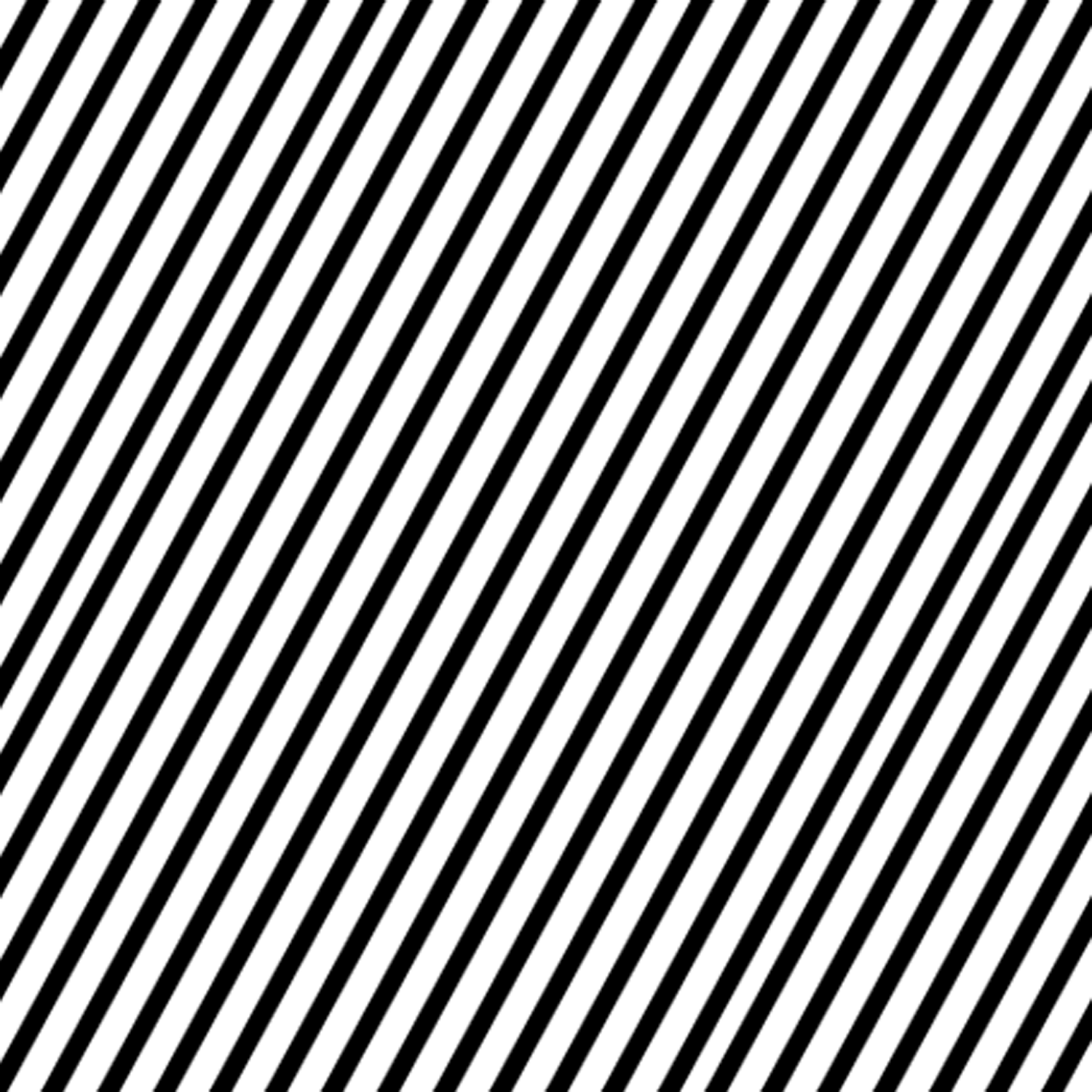 Template
Premium Design
Protect
Presentation